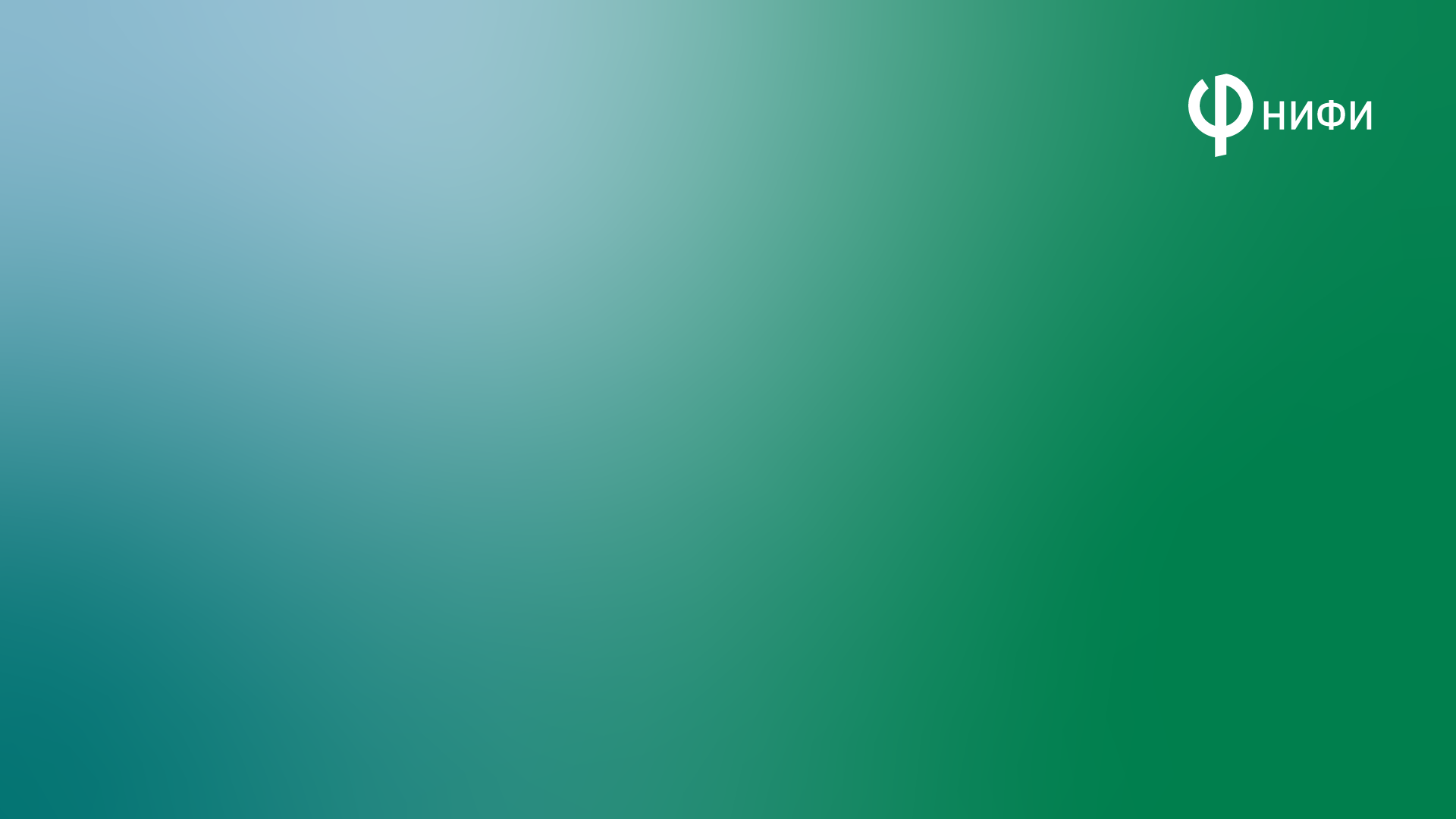 СОЦИАЛЬНЫЕ РАСХОДЫ НА ДЕТЕЙ ПО РОССИЙСКОЙ ФЕДЕРАЦИИ ЗА 2019 ГОД И ПЛАНОВЫЙ ПЕРИОД 2020-2022 ГОДОВРассчитано по данным, представленным субъектами Российской Федерации в Минфин России в рамках «Информации об объемах бюджетных ассигнований консолидированного бюджета субъектов Российской Федерации, направляемых на государственную поддержку семьи и детей»
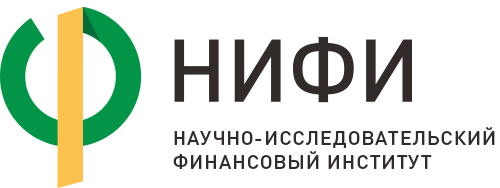 Общие расходы на государственную поддержку семьи и детей, 2019-2022 гг., тыс. руб.
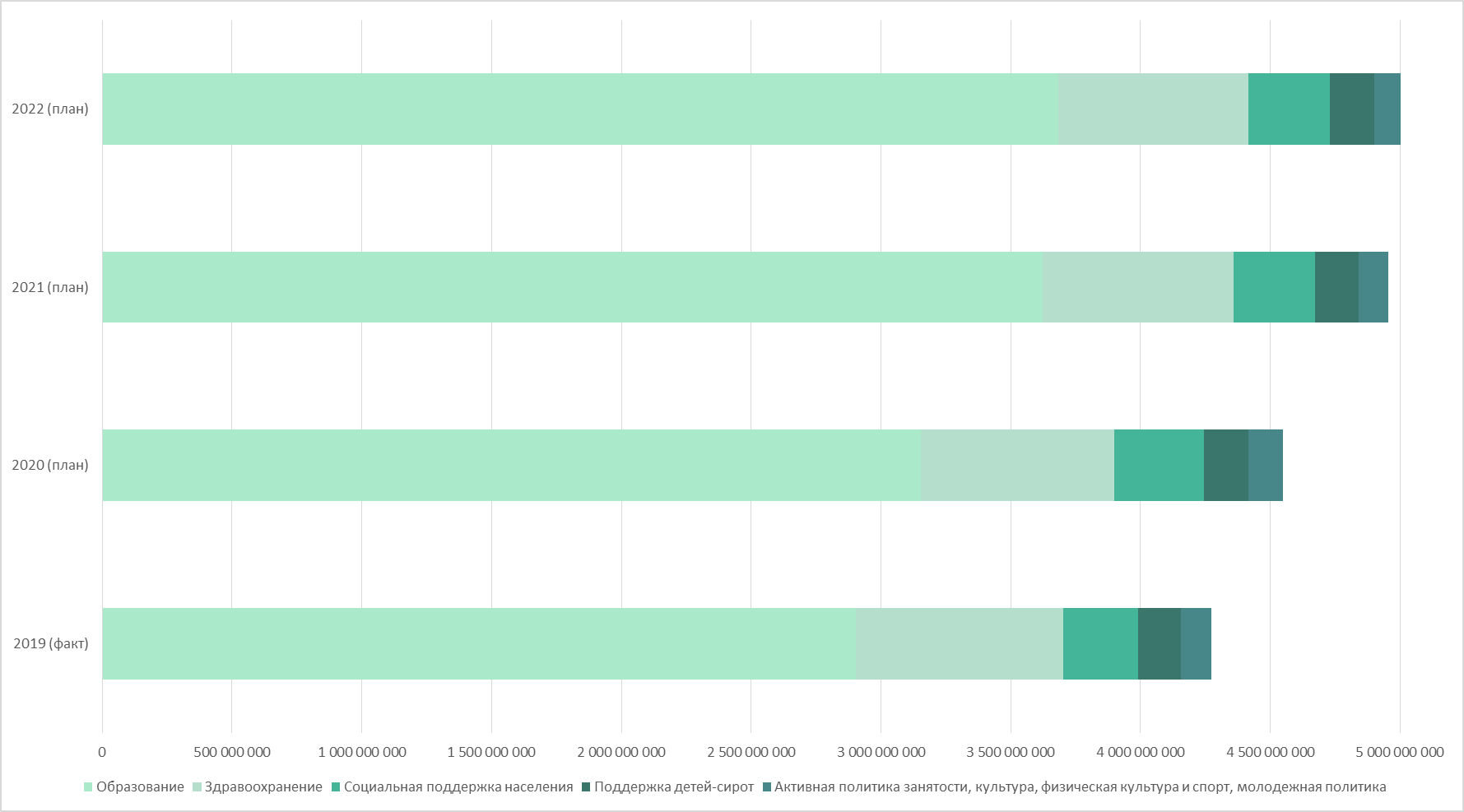 2
Расходы на государственную поддержку семьи и детей в 2019-2022 гг., тыс. руб. Образование
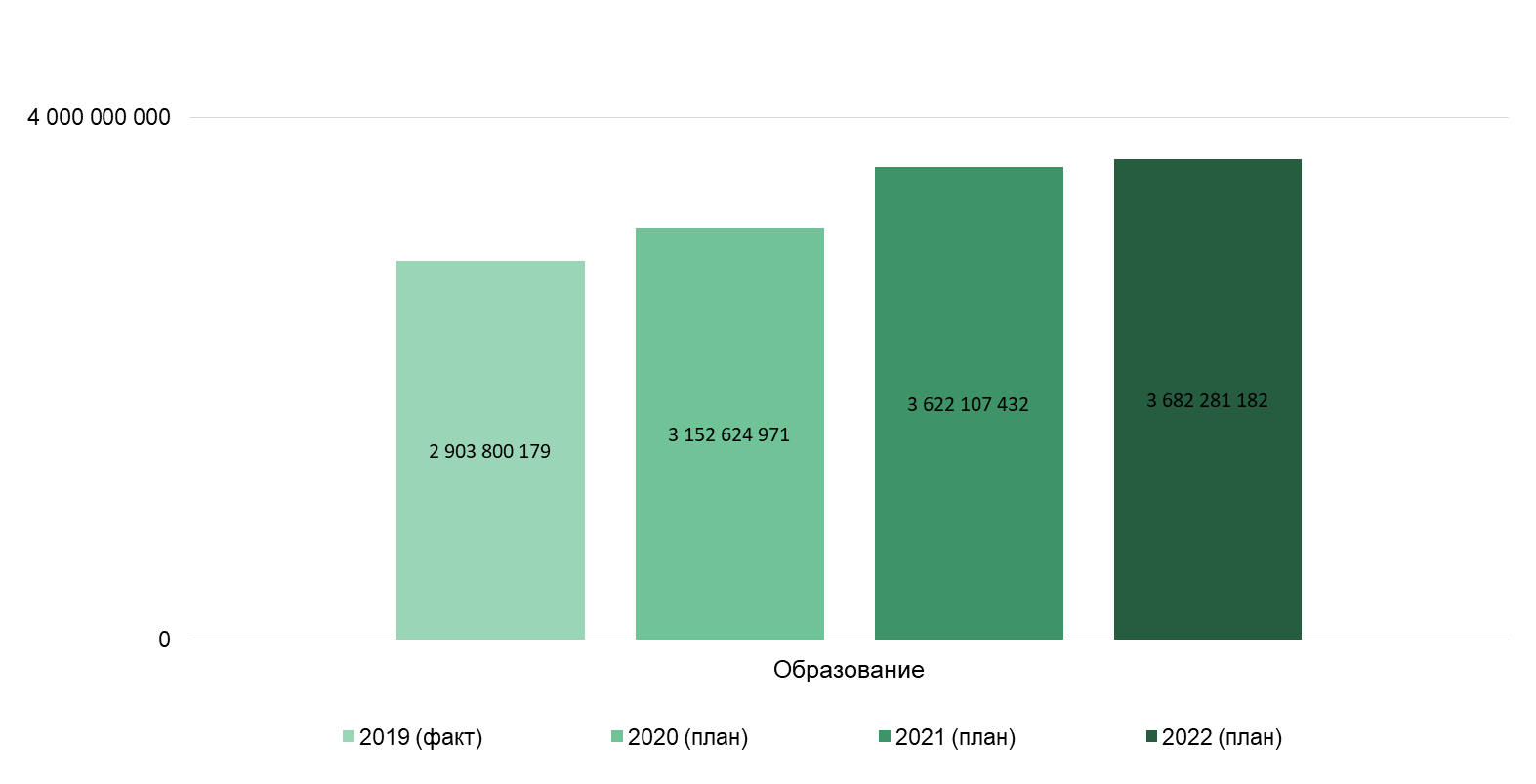 3
Расходы на государственную поддержку семьи и детей в 2019-2022 гг., тыс. руб. Здравоохранение
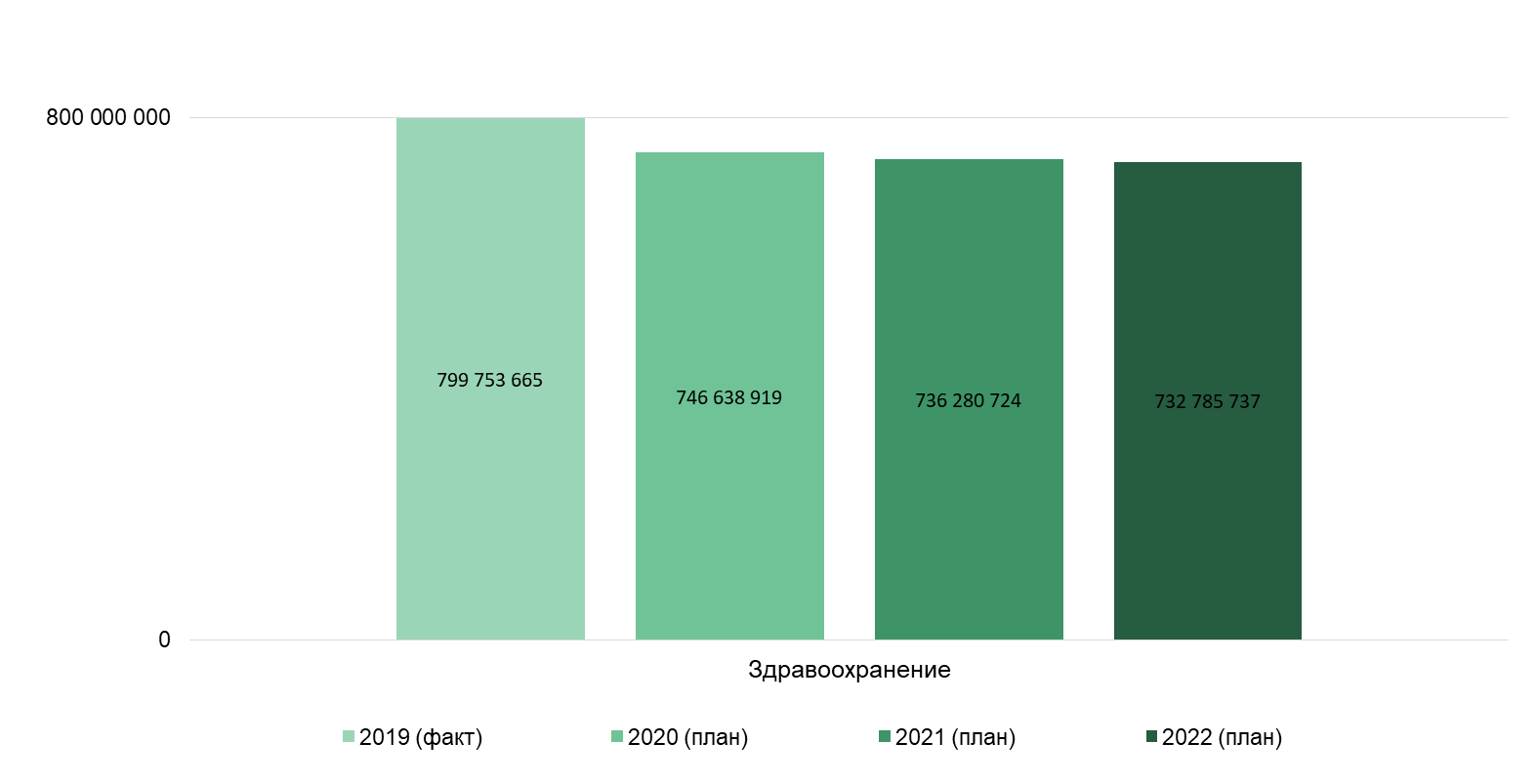 3
Расходы на государственную поддержку семьи и детей в 2019-2022 гг., тыс. руб. Социальная поддержка
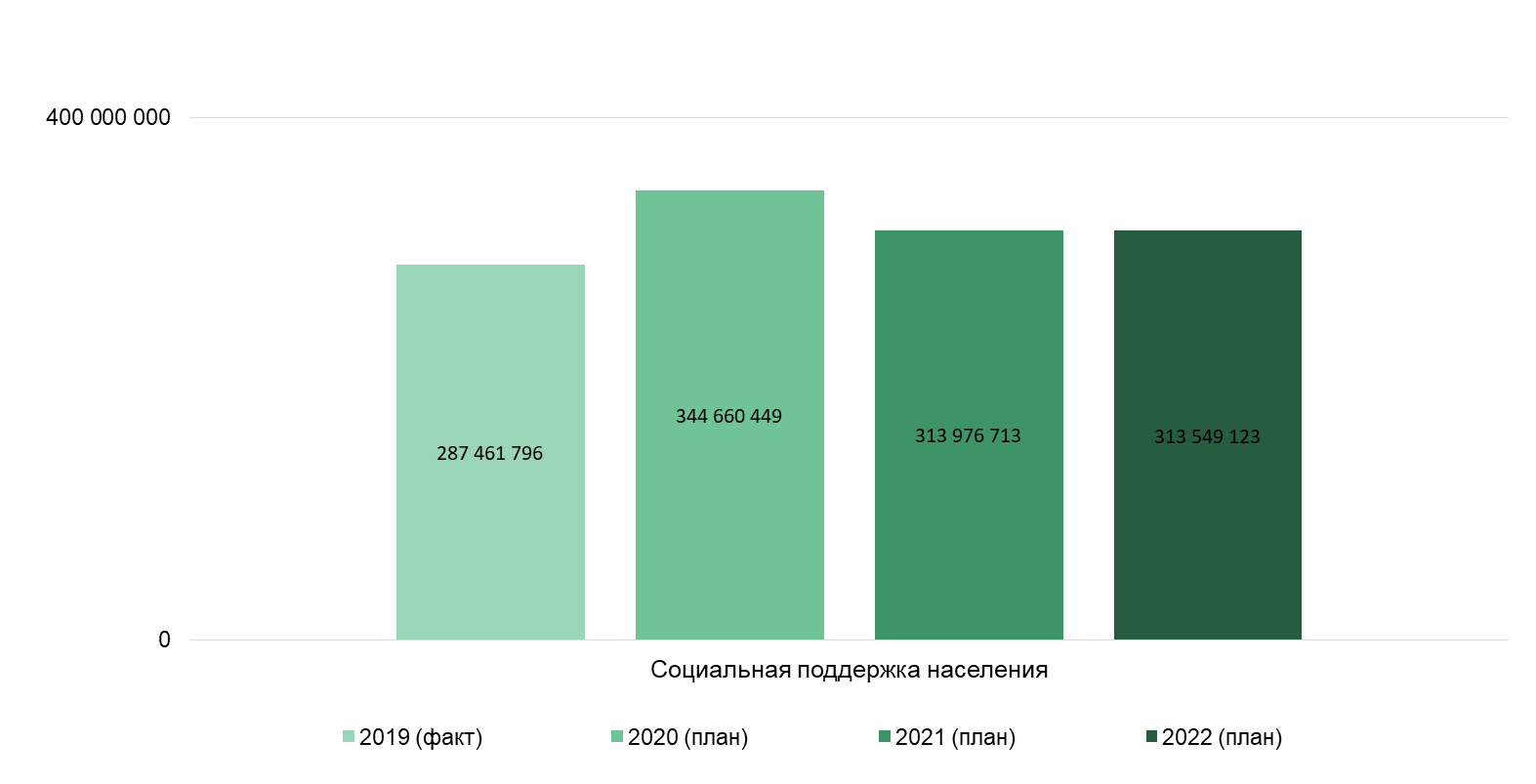 3
Расходы на государственную поддержку семьи и детей в 2019-2022 гг., тыс. руб. Политика занятости
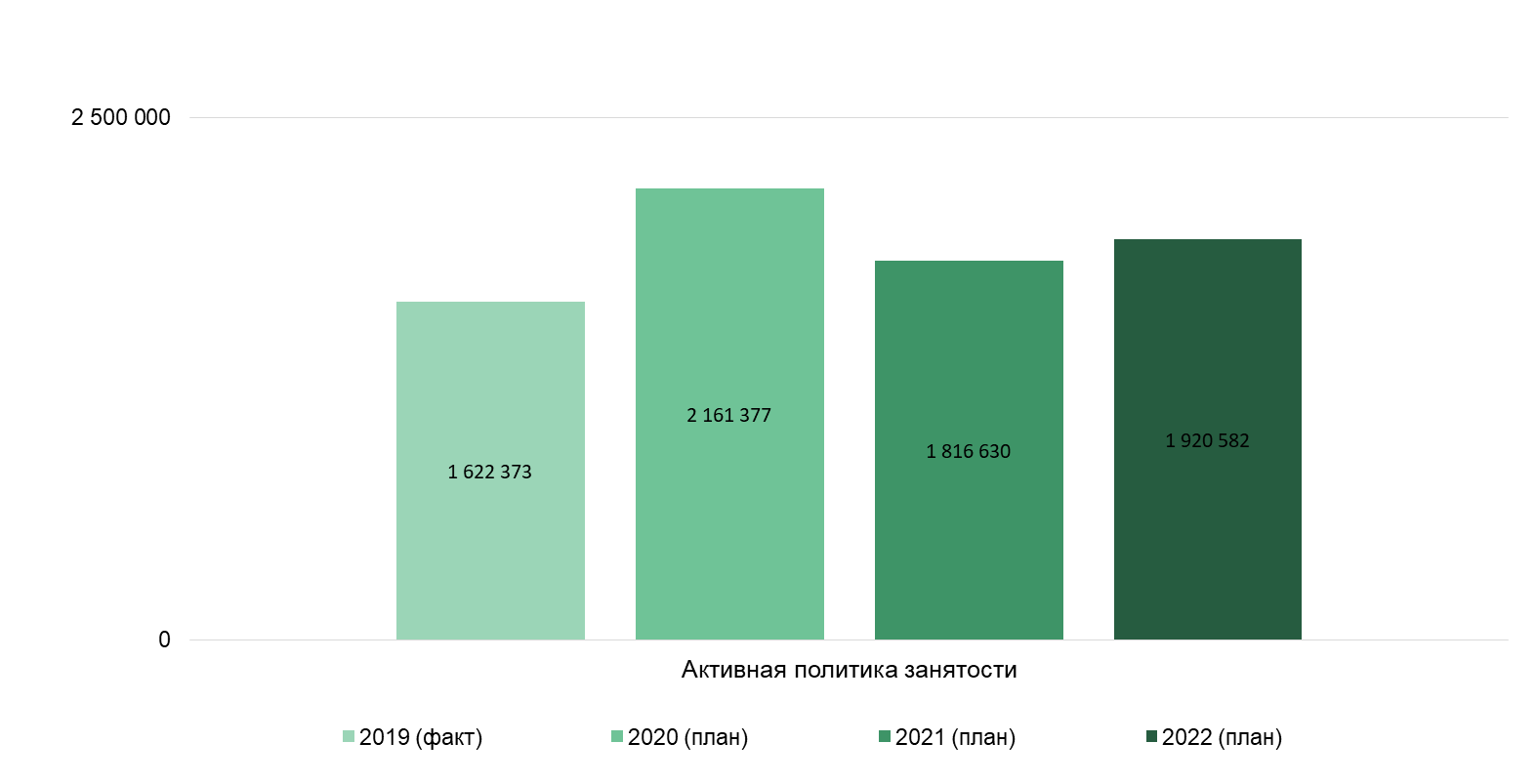 3
Расходы на государственную поддержку семьи и детей в 2019-2022 гг., тыс. руб. Культура
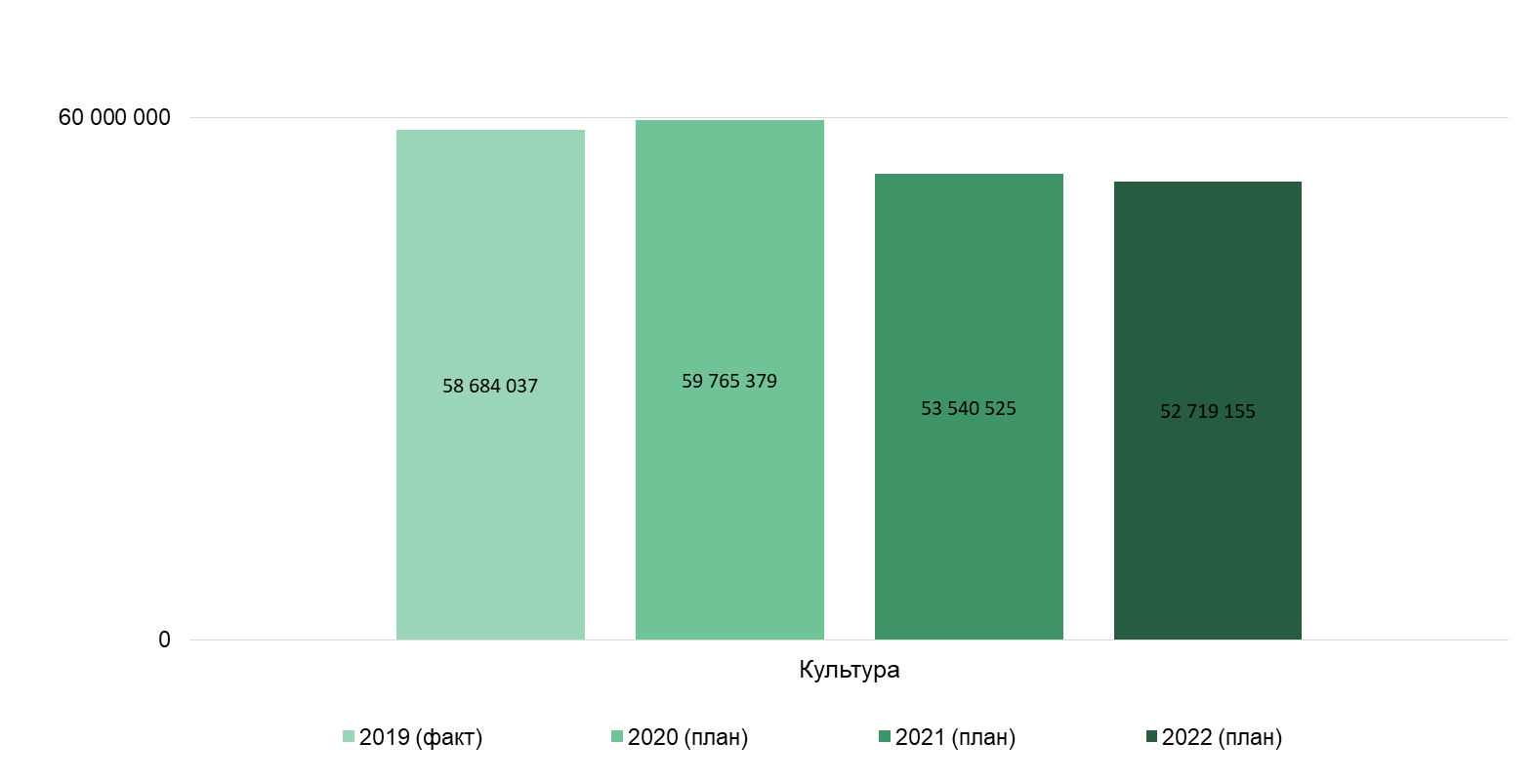 3
Расходы на государственную поддержку семьи и детей в 2019-2022 гг., тыс. руб. Физкультура и спорт
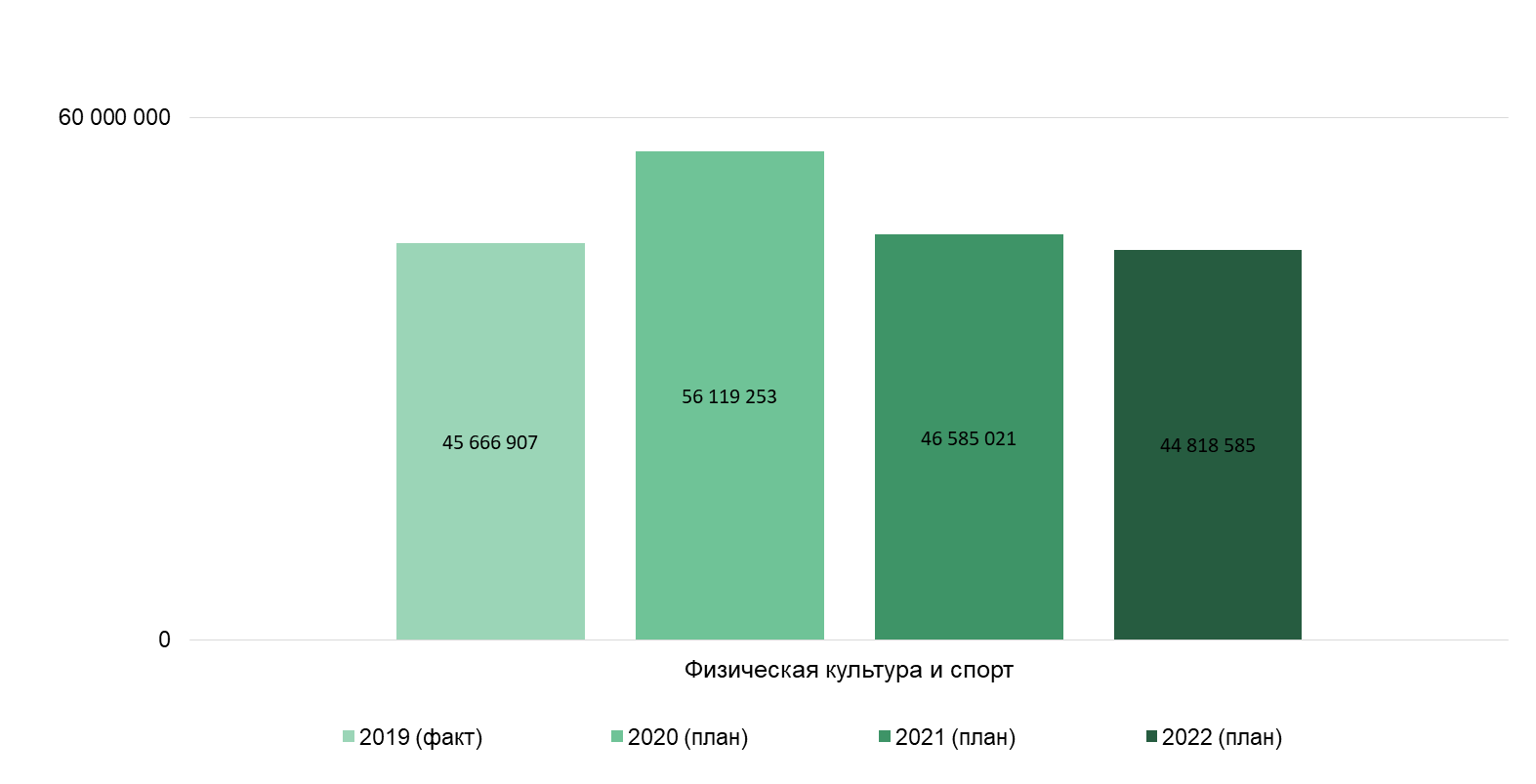 3
Расходы на государственную поддержку семьи и детей в 2019-2022 гг., тыс. руб. Молодежная политика
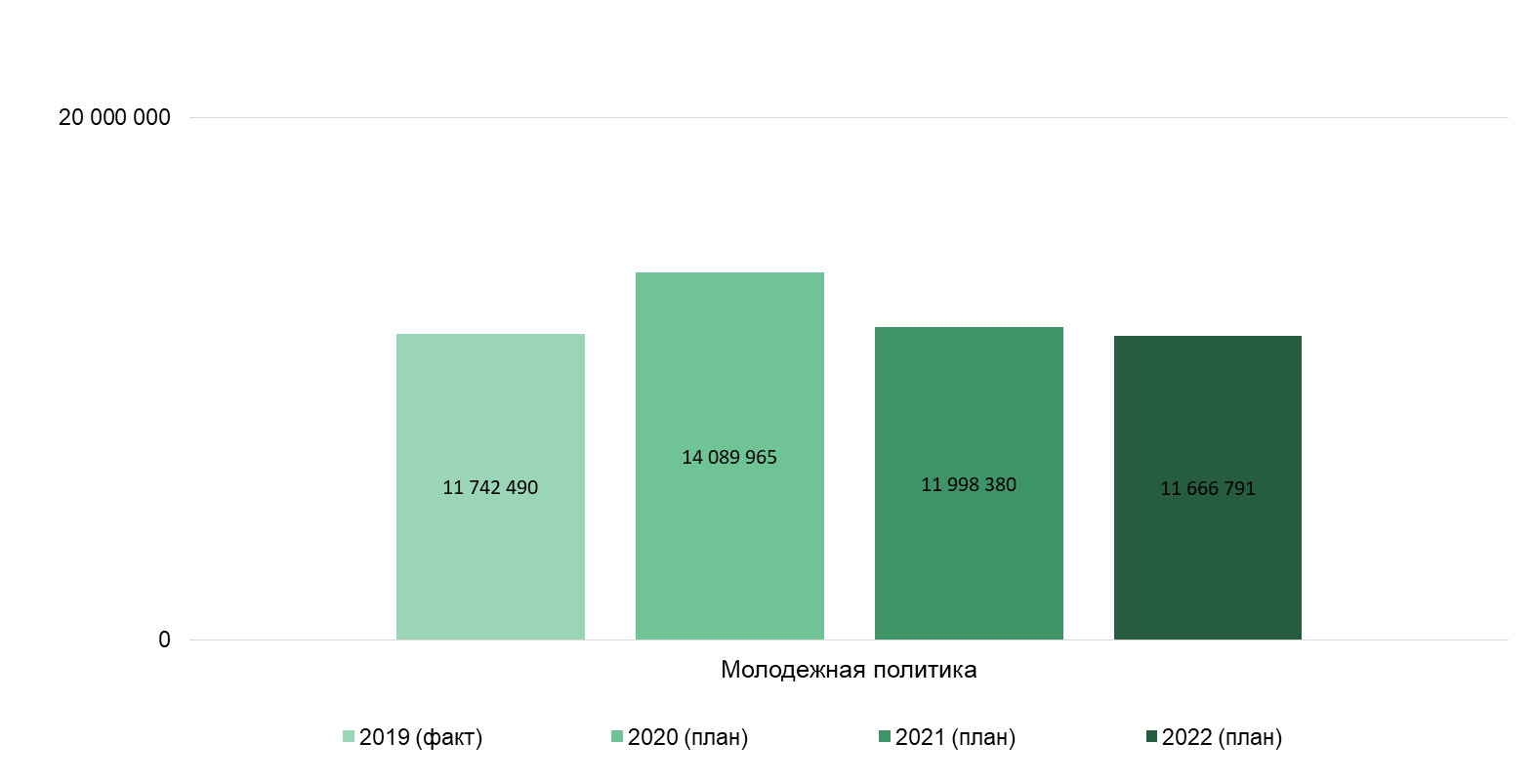 3
Расходы на государственную поддержку семьи и детей в 2019-2022 гг., тыс. руб. Поддержка детей-сирот
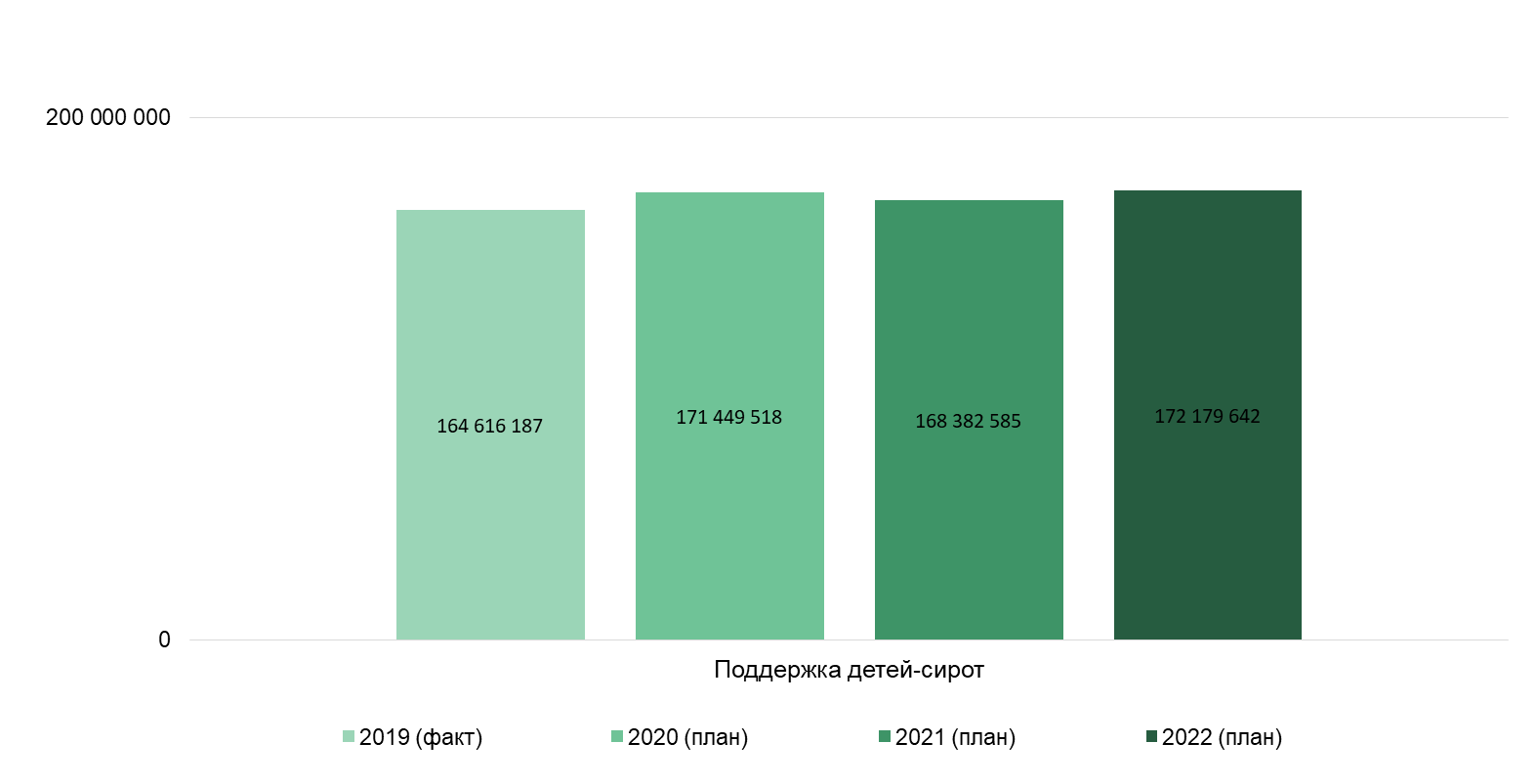 3
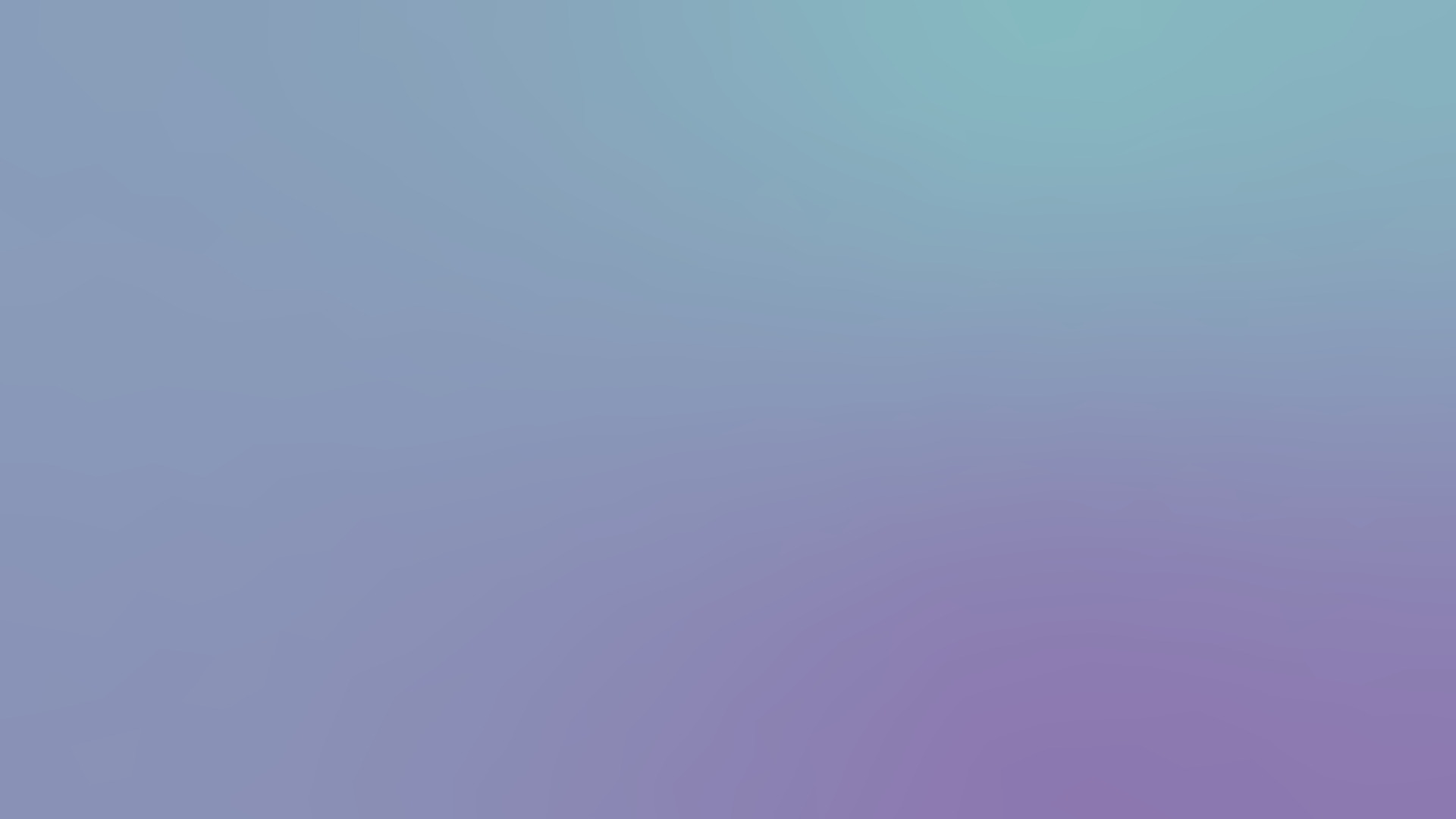 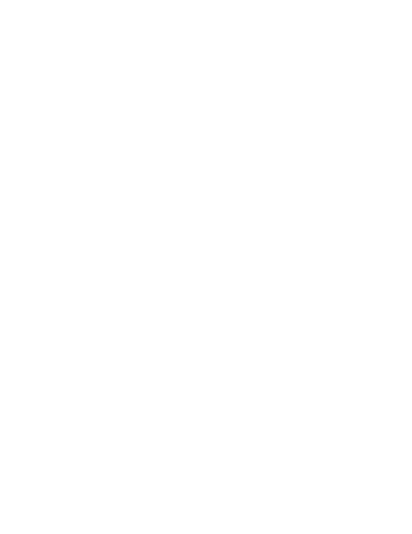 Москва, 2019